BÀI GIẢNG ĐIỆN TỬ- MÔN TOÁN 9Năm học 2024 -2025
BÀI 2. MỘT SỐ PHÉP TÍNH VỀ CĂN BẬC HAI CỦA SỐ THỰC
KHỞI ĐỘNG
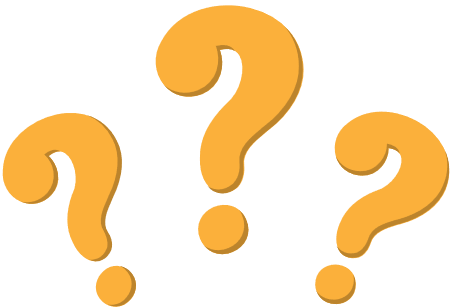 TRÒ CHƠI
GIẢI MÃ THÍ NGHIỆM
Luật chơi
Có 2 lọ thí nghiệm, trong mỗi lọ thí nghiệm ẩn chứa một bí mật. Các em hãy giải mã những bí mật đó nhé!
TRÒ CHƠI
GIẢI MÃ THÍ NGHIỆM
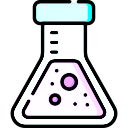 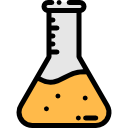 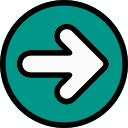 [Speaker Notes: GV bấm vào các bình thí nghiệm để mở câu hỏi. GV bấm mũi tên để kết thúc trò chơi.]
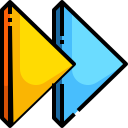 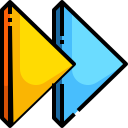 III
CĂN BẬC HAI CỦA MỘT THƯƠNG
HĐ3
Giải
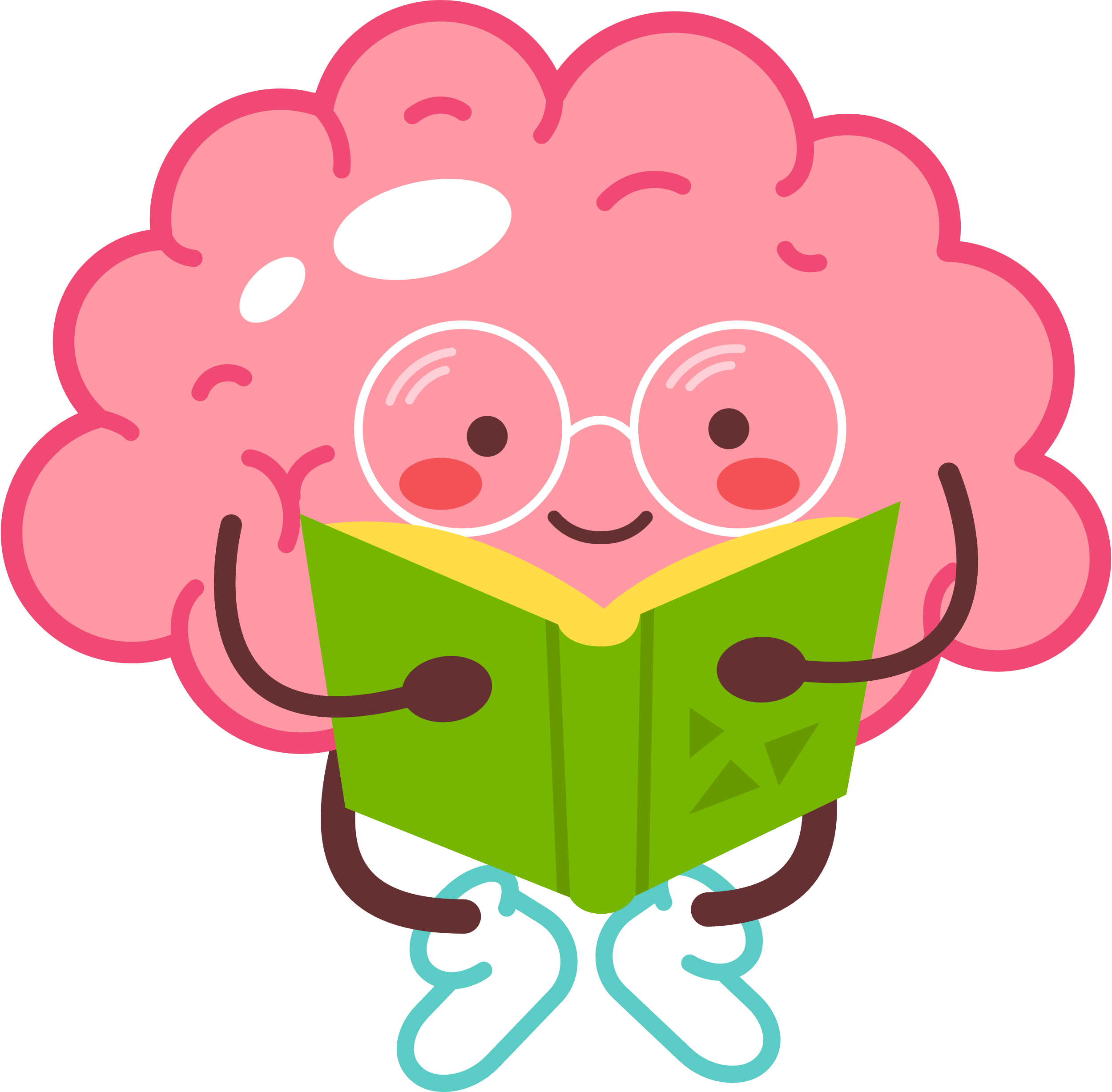 Ghi nhớ
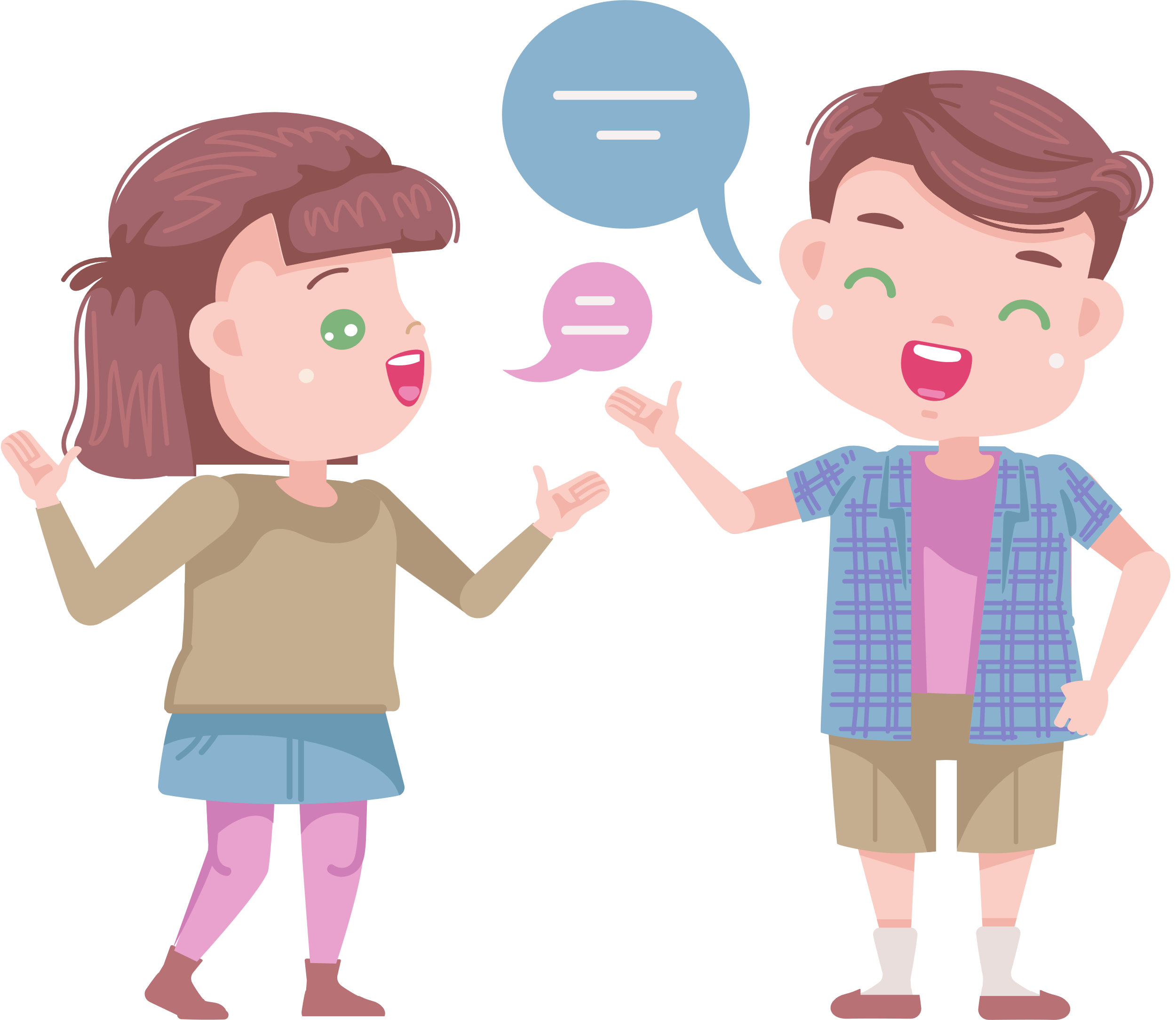 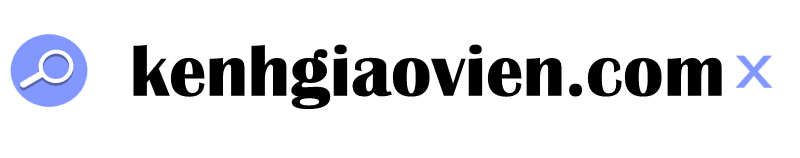 Ví dụ 4:
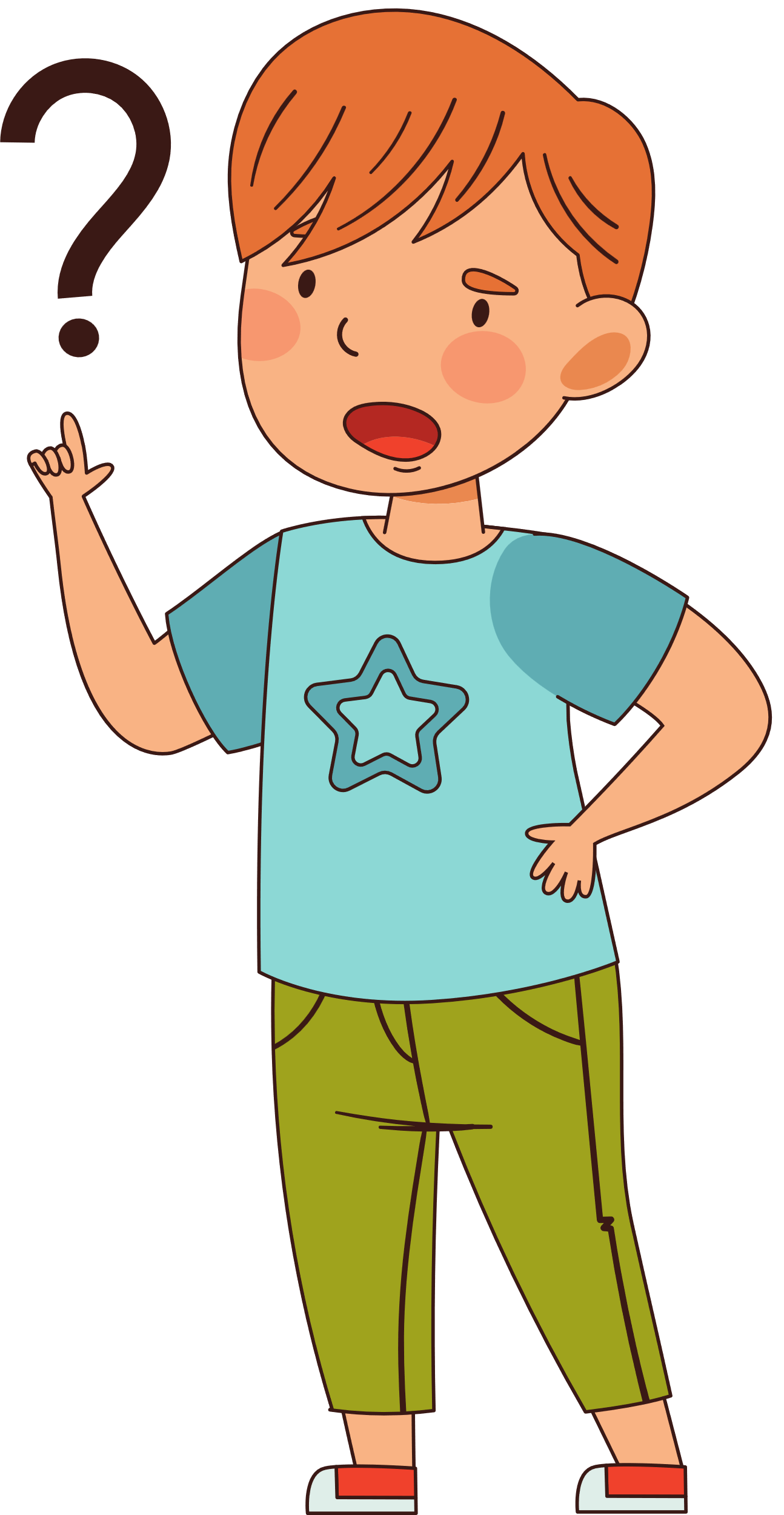 Trong tình huống nêu ra ở phần mở đầu, hãy viết hệ số phục hồi của quả bóng rổ dưới dạng phân số
Luyện tập 3
Giải
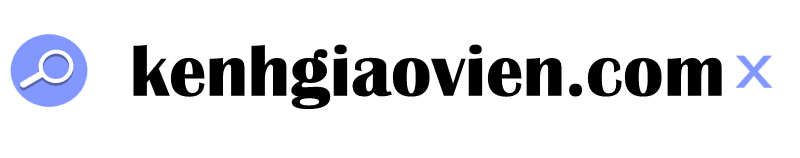 IV
ĐƯA THỪA SỐ RA NGOÀI DẤU CĂN BẬC HAI
HĐ4
Giải
Ghi nhớ
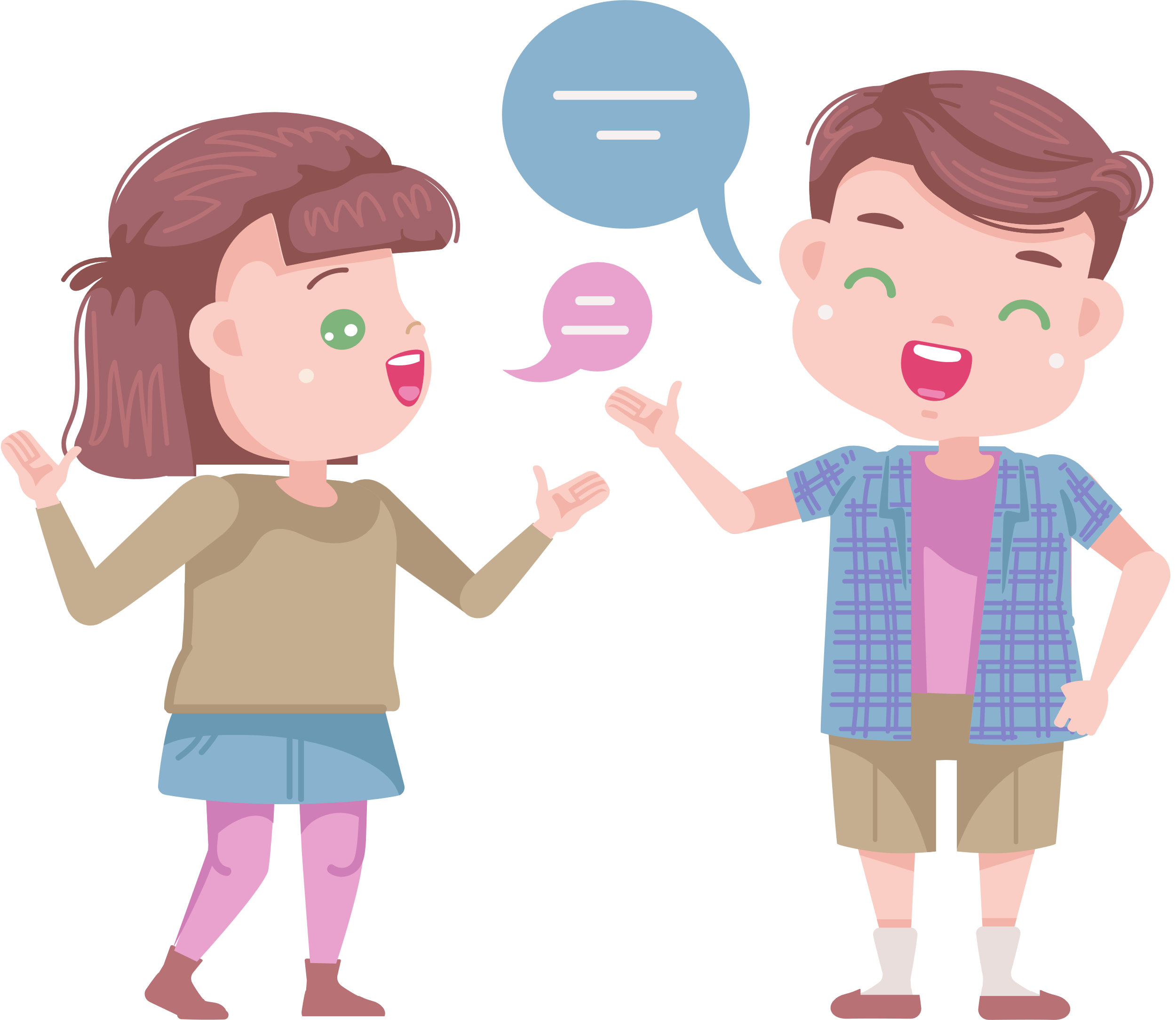 Ví dụ 5:
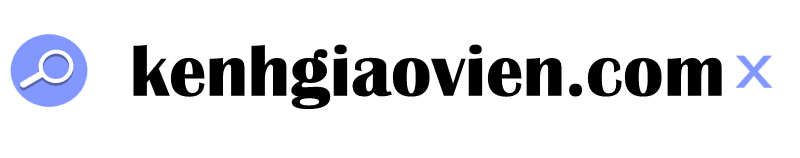 Ví dụ 6:
Giải
LUYỆN TẬP
Luyện tập 4
Giải
Ví dụ 7:
Giải
Bài 1 (SGK – tr.59)
Giải
VẬN DỤNG
Bài 8 (SGK – tr.60)
Giải
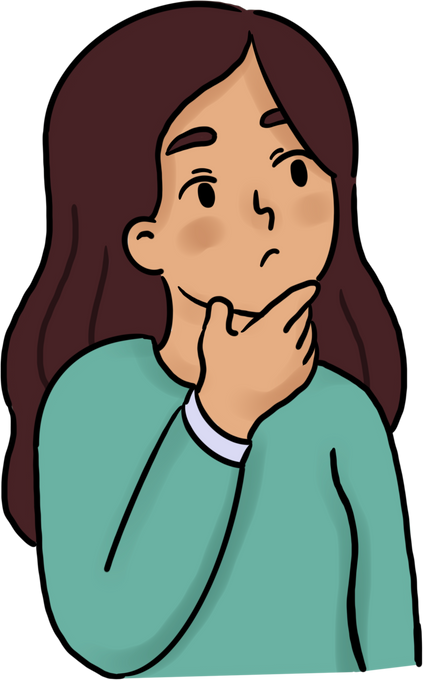 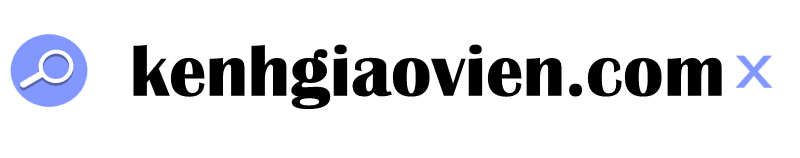 HƯỚNG DẪN VỀ NHÀ
- Ghi nhớ kiến thức trong bài.
- Hoàn thành bài tập 3,4 trong SGK.
- Chuẩn bị bài sau: Mục V.  Đưa thừa số vào trong dấu căn bậc hai.